Strategic Management in ActionChapter 5 – Functional Strategies
Team 3 (Nike) – Paige Adams, Laura Freeman, Hayley Jacobs, Dan Lawson, 
Gage Mitchell, Haley Smith
strategic management in action: process
Corporate Strategies
Decided in the beginning
Developed over time
Overall vision
Mission(s)
Corporate and Competitive Strategies
Competitive advantages discovered thru implementation 
Use SWOT Analysis 
Exploit possible competitive advantages
Counteract possible threats
strategic management in action: process - Nike
Nike
Business Model – To market high-end consumer products manufactured in cost-efficient supply chains
Adjust business model to embrace responsibility practices
1998 - Established a corporate responsibility department
Criticized for work conditions
“Industry Leader”; competitors had the same conditions
Nike SWOT Analysis
functional strategies – the product
Product – a good or service
Shoes
Athletic wear
Nike+
NikeID
Three Stages of the Product
Design
Product Operations
Marketing
product design and development strategies
Timing
New Movers
Followers
Who
R&D
Cross Functional Teams
How
Process
Type of Research
nike - product design and development strategies
First Mover
Innovation
“Always on the Offense”
See each challenge and risk as opportunity
Cross Functional Team
R&D, Product Designers, Specialists
Coaches and Athletes
production operations
Process of creating goods and services

Where produced
Capacity, location, and layout

How produced
Supply chain, quality, planning
Nike production operations
Primary Product, but also Service
Easily detectible for our tangible products such as Nike shorts and shoes
Difficult to detect for services like Nike+

Operate in more than 160 Countries
Main distribution center: Memphis, TN
900 contracted factories
Produced near suppliers of raw materials
Nike’s Process
Plan
Design
Make
Move
Sell
Use
Reuse
marketing
Efficiently and effectively presenting products

Two C’s
Customers and Competitors

Marketing Mix – 4 P’s
Product
Pricing
Promotion
Place
Nike marketing
Traditional
TV and Print Ads
Dropped by 40% in three years

Implementing
Social Media

“Connecting today is a dialogue.”
Functional Strategies – The People
High – performance practices lead to:
High individual performance
High organizational performance 
Nike
Lean Manufacturing
Worker Surveys
Human Resource Management (HRM) training
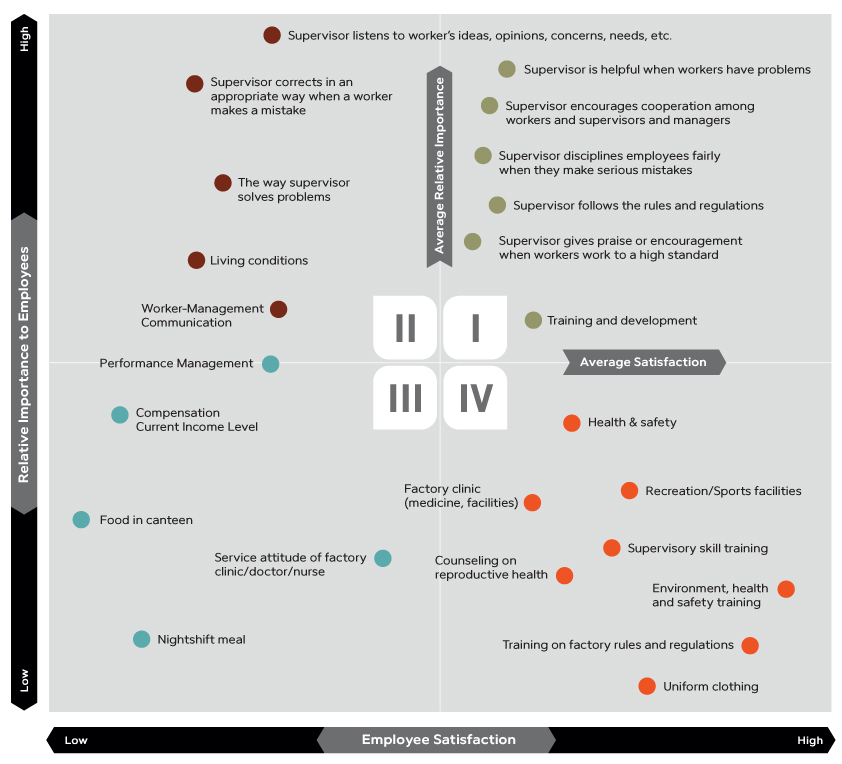 Culture of Empowerment model
Strategic choices in HR
Getting people into the organization

Making sure they have the knowledge/skills 

Assessing how well they do jobs

Motivating high levels of effort
Competitive “Dance”
Offensive – exploit and strengthen its competitive position
Defensive – protect its competitive advantage and turf
Frontal assault
Attack weaknesses
All-out attack
Avoid head-on challenges
“Guerrilla” attacks
No areas to attack
Retaliation is expected
Counterattacks
No incentive to attack
Evaluating Competitive Strategy
Determine what happened
Increase in sales revenues, market shares, average donations, blood donors
Why?
Has the market changed?
Are resources being used effectively and efficiently?

Changes may be needed!
Implementing various functional strategies
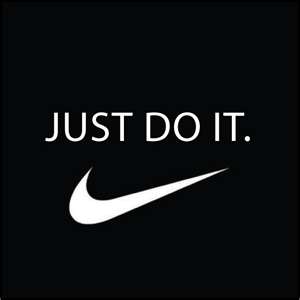 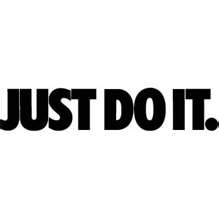 Implementing the strategies very simply means doing them 

Involves deciding what work processes and work activities will need to be done, and then just doing it

Managing organization’s functional area might keep it from exploiting its key resources
evaluating Strategies & Making Changes
Self Checkout Counters
Lower labor costs
Reduces impulse buys by 45%
What should retailers do now?

Nike Self Checkout Counters?
No; Prefers quality customer service 
Loves impulse buys 
SHOE LACES 
SOCKS
evaluating Strategies & Making Changes
Performance measures at functional level
Quantitative 
Qualitative
Must be measured against some standard


Strategy evaluation involves looking at what was done, what was supposed to be done, assessing any variances, and trying to determine what happened.
Coordinating with other organizational strategies
Organizational levels 
Functional (marketing, HR, production, operations, etc.)
Business (competitive)
Corporate

Strategic choices
Affect or affected by implementation of functional strategies

It is important for an organizations functional strategies to be managed strategically so that its resources, capabilities, and core competencies can be developed into sustainable competitive advantage.